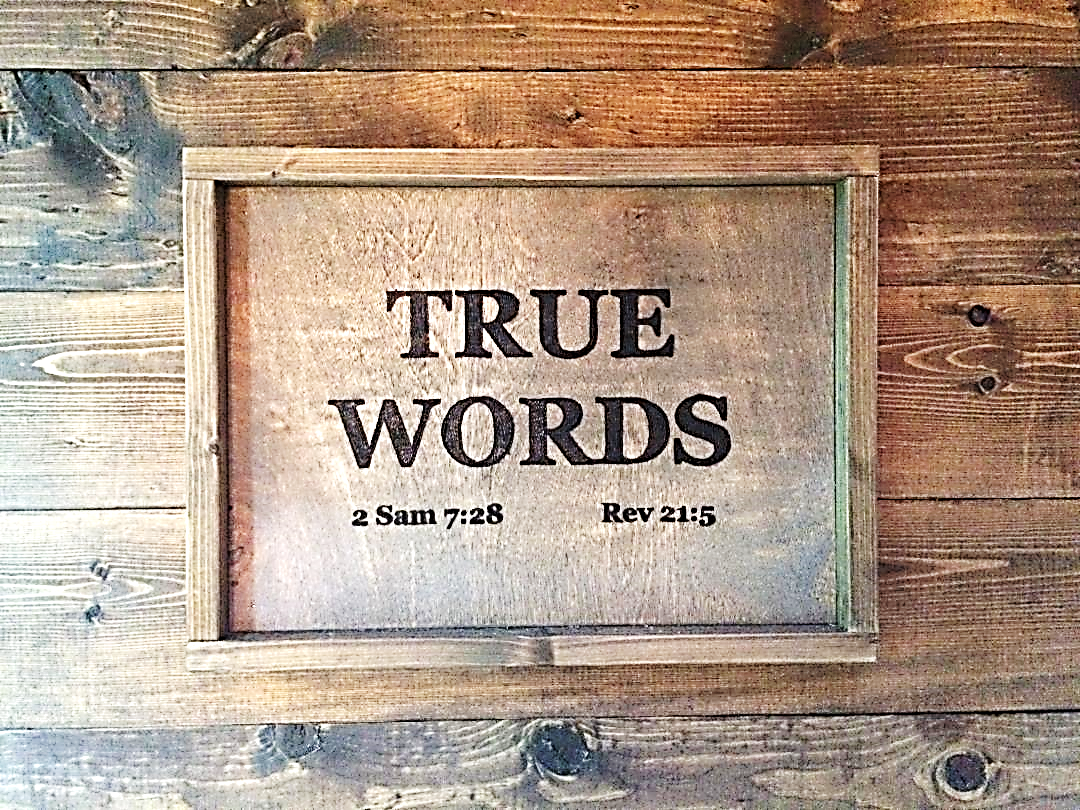 SERMON TITLE
Romans
Chapter 13
Romans 12:1   I beseech you therefore, brethren, by the mercies of God, that ye present your bodies a living sacrifice, holy, acceptable unto God, which is your reasonable service.
True Words Christian Church
Romans 12:19   Dearly beloved, avenge not yourselves, but rather give place unto wrath: for it is written, Vengeance is mine; I will repay, saith the Lord.
True Words Christian Church
Romans 13:1   Let every soul be subject unto the higher powers. For there is no power but of God: the powers that be are ordained of God.
True Words Christian Church
Genesis 14:19-20   And he blessed him, and said, Blessed be Abram of the most high God, possessor of heaven and earth:  20 And blessed be the most high God, which hath delivered thine enemies into thy hand. And he gave him tithes of all.
True Words Christian Church
2 Samuel 22:14   The LORD thundered from heaven, and the most High uttered his voice.
True Words Christian Church
Acts 7:48-50   Howbeit the most High dwelleth not in temples made with hands; as saith the prophet,  49 Heaven is my throne, and earth is my footstool: what house will ye build me? saith the Lord: or what is the place of my rest?  50 Hath not my hand made all these things?
True Words Christian Church
Romans 13:2   Whosoever therefore resisteth the power, resisteth the ordinance of God: and they that resist shall receive to themselves damnation.
True Words Christian Church
Numbers 15:32-34   And while the children of Israel were in the wilderness, they found a man that gathered sticks upon the sabbath day.  33 And they that found him gathering sticks brought him unto Moses and Aaron, and unto all the congregation.  34 And they put him in ward, because it was not declared what should be done to him.
True Words Christian Church
Numbers 15:35-36   And the LORD said unto Moses, The man shall be surely put to death: all the congregation shall stone him with stones without the camp.  36 And all the congregation brought him without the camp, and stoned him with stones, and he died; as the LORD commanded Moses.
True Words Christian Church
Romans 13:3-4   For rulers are not a terror to good works, but to the evil. Wilt thou then not be afraid of the power? do that which is good, and thou shalt have praise of the same:  4 For he is the minister of God to thee for good. But if thou do that which is evil, be afraid; for he beareth not the sword in vain: for he is the minister of God, a revenger to execute wrath upon him that doeth evil.
True Words Christian Church
2 Kings 11:1   And when Athaliah the mother of Ahaziah saw that her son was dead, she arose and destroyed all the seed royal.
True Words Christian Church
Romans 13:3-4   For rulers are not a terror to good works, but to the evil. Wilt thou then not be afraid of the power? do that which is good, and thou shalt have praise of the same:  4 For he is the minister of God to thee for good. But if thou do that which is evil, be afraid; for he beareth not the sword in vain: for he is the minister of God, a revenger to execute wrath upon him that doeth evil.
True Words Christian Church
1 Kings 15:12   And he took away the sodomites out of the land, and removed all the idols that his fathers had made.
True Words Christian Church
Romans 13:5   Wherefore ye must needs be subject, not only for wrath, but also for conscience sake.
True Words Christian Church
Acts 24:16   And herein do I exercise myself, to have always a conscience void of offence toward God, and toward men.
True Words Christian Church
Hebrews 13:18   Pray for us: for we trust we have a good conscience, in all things willing to live honestly.
True Words Christian Church
Daniel 6:11   Then these men assembled, and found Daniel praying and making supplication before his God.
True Words Christian Church
Daniel 6:22   My God hath sent his angel, and hath shut the lions' mouths, that they have not hurt me: forasmuch as before him innocency was found in me; and also before thee, O king, have I done no hurt.
True Words Christian Church
1 Thessalonians 5:17   Pray without ceasing.
True Words Christian Church
Deuteronomy 12:32   What thing soever I command you, observe to do it: thou shalt not add thereto, nor diminish from it.
True Words Christian Church
Matthew 6:6   But thou, when thou prayest, enter into thy closet, and when thou hast shut thy door, pray to thy Father which is in secret; and thy Father which seeth in secret shall reward thee openly.
True Words Christian Church
Romans 13:6   For for this cause pay ye tribute also: for they are God's ministers, attending continually upon this very thing.
True Words Christian Church
Matthew 17:24-26   And when they were come to Capernaum, they that received tribute money came to Peter, and said, Doth not your master pay tribute?  25 He saith, Yes. And when he was come into the house, Jesus prevented him, saying, What thinkest thou, Simon? of whom do the kings of the earth take custom or tribute? of their own children, or of strangers?  26 Peter saith unto him, Of strangers. Jesus saith unto him, Then are the children free.
True Words Christian Church
Matthew 17:27   Notwithstanding, lest we should offend them, go thou to the sea, and cast an hook, and take up the fish that first cometh up; and when thou hast opened his mouth, thou shalt find a piece of money: that take, and give unto them for me and thee.
True Words Christian Church
Matthew 22:17-21   Tell us therefore, What thinkest thou? Is it lawful to give tribute unto Caesar, or not?  18 But Jesus perceived their wickedness, and said, Why tempt ye me, ye hypocrites?  19 Shew me the tribute money. And they brought unto him a penny.  20 And he saith unto them, Whose is this image and superscription?  21 They say unto him, Caesar's. Then saith he unto them, Render therefore unto Caesar the things which are Caesar's; and unto God the things that are God's.
True Words Christian Church
Romans 13:7   Render therefore to all their dues: tribute to whom tribute is due; custom to whom custom; fear to whom fear; honour to whom honour.
True Words Christian Church
1 Samuel 12:18   So Samuel called unto the LORD; and the LORD sent thunder and rain that day: and all the people greatly feared the LORD and Samuel.
True Words Christian Church
Ephesians 6:5   Servants, be obedient to them that are your masters according to the flesh, with fear and trembling, in singleness of your heart, as unto Christ;
True Words Christian Church
Ephesians 6:6-8   Not with eyeservice, as menpleasers; but as the servants of Christ, doing the will of God from the heart;  7 With good will doing service, as to the Lord, and not to men:  8 Knowing that whatsoever good thing any man doeth, the same shall he receive of the Lord, whether he be bond or free.
True Words Christian Church
1 Peter 2:18-20   Servants, be subject to your masters with all fear; not only to the good and gentle, but also to the froward.  19 For this is thankworthy, if a man for conscience toward God endure grief, suffering wrongfully.  20 For what glory is it, if, when ye be buffeted for your faults, ye shall take it patiently? but if, when ye do well, and suffer for it, ye take it patiently, this is acceptable with God.
True Words Christian Church
Leviticus 19:3   Ye shall fear every man his mother, and his father, and keep my sabbaths: I am the LORD your God.
True Words Christian Church
Exodus 20:12   Honour thy father and thy mother: that thy days may be long upon the land which the LORD thy God giveth thee.
True Words Christian Church
Romans 13:8   Owe no man any thing, but to love one another: for he that loveth another hath fulfilled the law.
True Words Christian Church
Romans 13:9   For this, Thou shalt not commit adultery, Thou shalt not kill, Thou shalt not steal, Thou shalt not bear false witness, Thou shalt not covet; and if there be any other commandment, it is briefly comprehended in this saying, namely, Thou shalt love thy neighbour as thyself.
True Words Christian Church
Leviticus 18:22   Thou shalt not lie with mankind, as with womankind: it is abomination.
True Words Christian Church
2 John 5-6   And now I beseech thee, lady, not as though I wrote a new commandment unto thee, but that which we had from the beginning, that we love one another.  6 And this is love, that we walk after his commandments. This is the commandment, That, as ye have heard from the beginning, ye should walk in it.
True Words Christian Church
Romans 13:10   Love worketh no ill to his neighbour: therefore love is the fulfilling of the law.
True Words Christian Church
Romans 13:11   And that, knowing the time, that now it is high time to awake out of sleep: for now is our salvation nearer than when we believed.
True Words Christian Church
Revelation 22:20   He which testifieth these things saith, Surely I come quickly. Amen. Even so, come, Lord Jesus.
True Words Christian Church
Romans 13:12   The night is far spent, the day is at hand: let us therefore cast off the works of darkness, and let us put on the armour of light.
True Words Christian Church
1 John 2:8   Again, a new commandment I write unto you, which thing is true in him and in you: because the darkness is past, and the true light now shineth.
True Words Christian Church
Romans 13:13   Let us walk honestly, as in the day; not in rioting and drunkenness, not in chambering and wantonness, not in strife and envying.
True Words Christian Church
John 11:10   But if a man walk in the night, he stumbleth, because there is no light in him.
True Words Christian Church
1 Thessalonians 5:7   For they that sleep sleep in the night; and they that be drunken are drunken in the night.
True Words Christian Church
Exodus 22:2-3   If a thief be found breaking up, and be smitten that he die, there shall no blood be shed for him.  3 If the sun be risen upon him, there shall be blood shed for him; for he should make full restitution; if he have nothing, then he shall be sold for his theft.
True Words Christian Church
Galatians 5:15   But if ye bite and devour one another, take heed that ye be not consumed one of another.
True Words Christian Church
Romans 13:14   But put ye on the Lord Jesus Christ, and make not provision for the flesh, to fulfil the lusts thereof.
True Words Christian Church
Romans 8:12-13   Therefore, brethren, we are debtors, not to the flesh, to live after the flesh.  13 For if ye live after the flesh, ye shall die: but if ye through the Spirit do mortify the deeds of the body, ye shall live.
True Words Christian Church